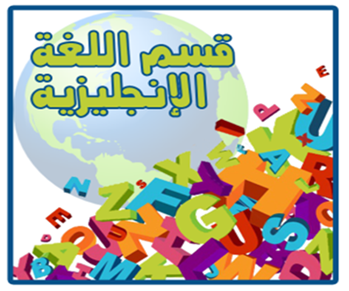 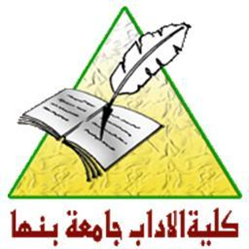 Translation CourseLECTURE 4Some strategies of Translation
INSTRUCTOR: Prof. Hesham Hasan
Equivalence
Equivalence: Vinay and Darbelnet use this term (1995: 38–9; 2004: 134) to refer to cases where languages describe the same situation by different stylistic  or structural means. Equivalence is particularly useful in translating idioms and proverbs (the sense, though not the image, of ‘comme un chien dans un jeu de quilles’ [lit. ‘like a dog in a game of skittles’] can be rendered as ‘like a bull in a china shop’). The use of equivalence in this restricted sense should not be con- fused with the more common theoretical use discussed in Chapter 3 of this  book.
Adaptation
Adaptation (1995: 39–40; 2004: 134–6): This involves changing the cultural reference when a situation in the source culture does not exist in the target culture. For example, Vinay and Darbelnet suggest that the cultural connotation of a reference to the game of cricket in an English text might be best translated into French by a reference to the Tour de France. The authors claim that a refusal to use such adaptation in an otherwise ‘perfectly correct’ TT ‘may still be noticeable by an undefinable tone, something that does not sound quite right’ (1995: 53). However, whereas their solution may work for some restricted metaphorical uses, it would make little sense to change cricket to cycling in phrases such as ‘that isn’t cricket’ or ‘a sleepy Wednesday morning county match at Lords’.
A further important parameter taken into account by Vinay and Darbelnet is that of servitude and option:
 
- Servitude refers to obligatory transpositions and modulations due to a difference between the two language  systems;
- Option refers to non-obligatory changes that are due to the translator’s own style and preferences.
Vinay and Darbelnet stress (p. 16) that it is option, the realm of stylistics, that should be the translator’s main concern. The role of the translator is then ‘to choose from among the available options to express the nuances of the message’. The authors continue by giving (pp. 30–1) a list of five steps for the translator to follow in moving from ST to TT; these  are:
 
Identify the units of translation.
Examine the SL text, evaluating the descriptive, affective and intellectual content of the units.
Reconstruct the metalinguistic context of the  message.
Evaluate the stylistic effects.
Produce and revise the  TT.